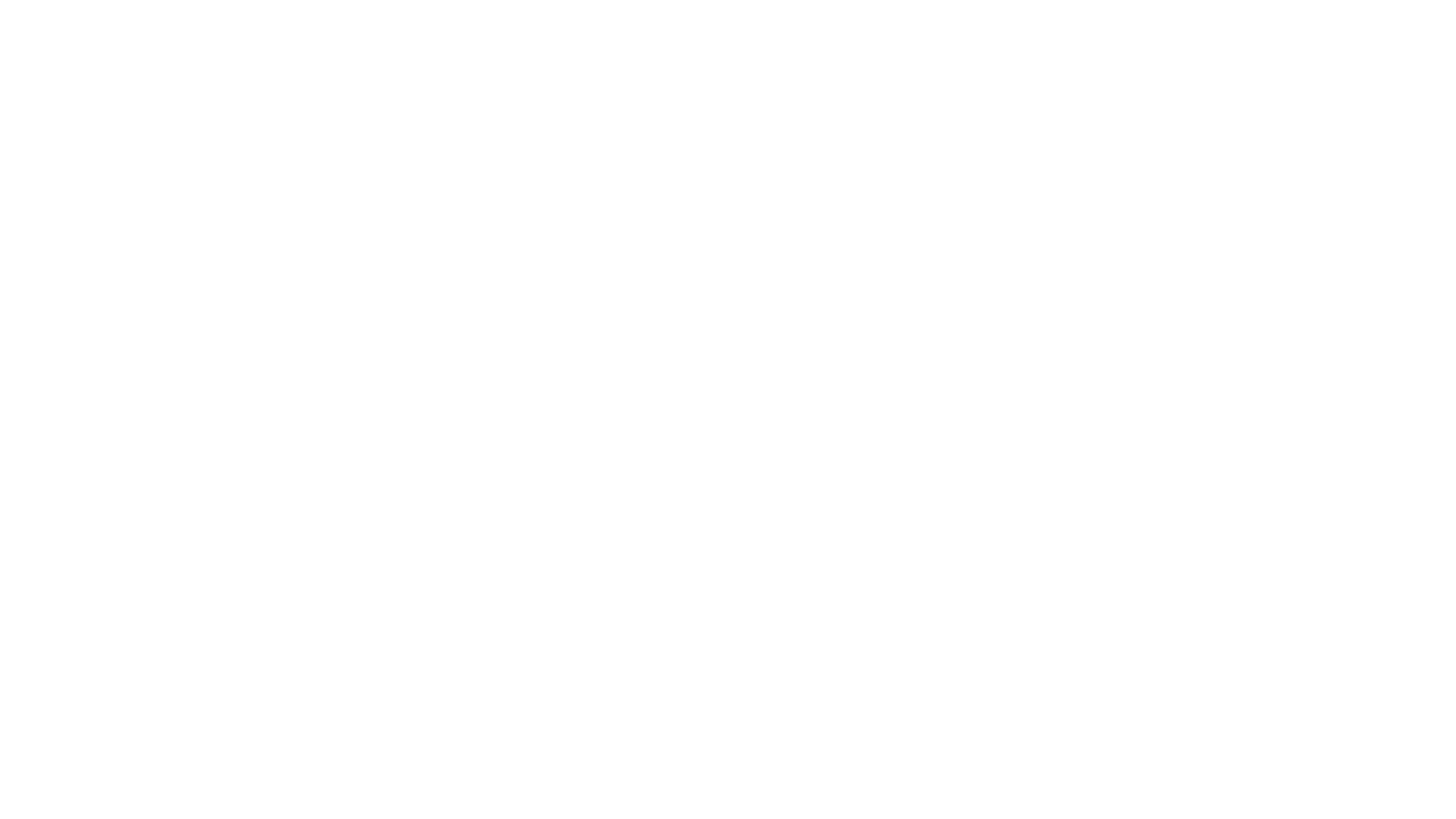 MOODBOARDS
Objectives
Understand what is meant by the term ‘mood board’

Know where we use mood boards

Create a mood board for a specific situation to meet a client brief.
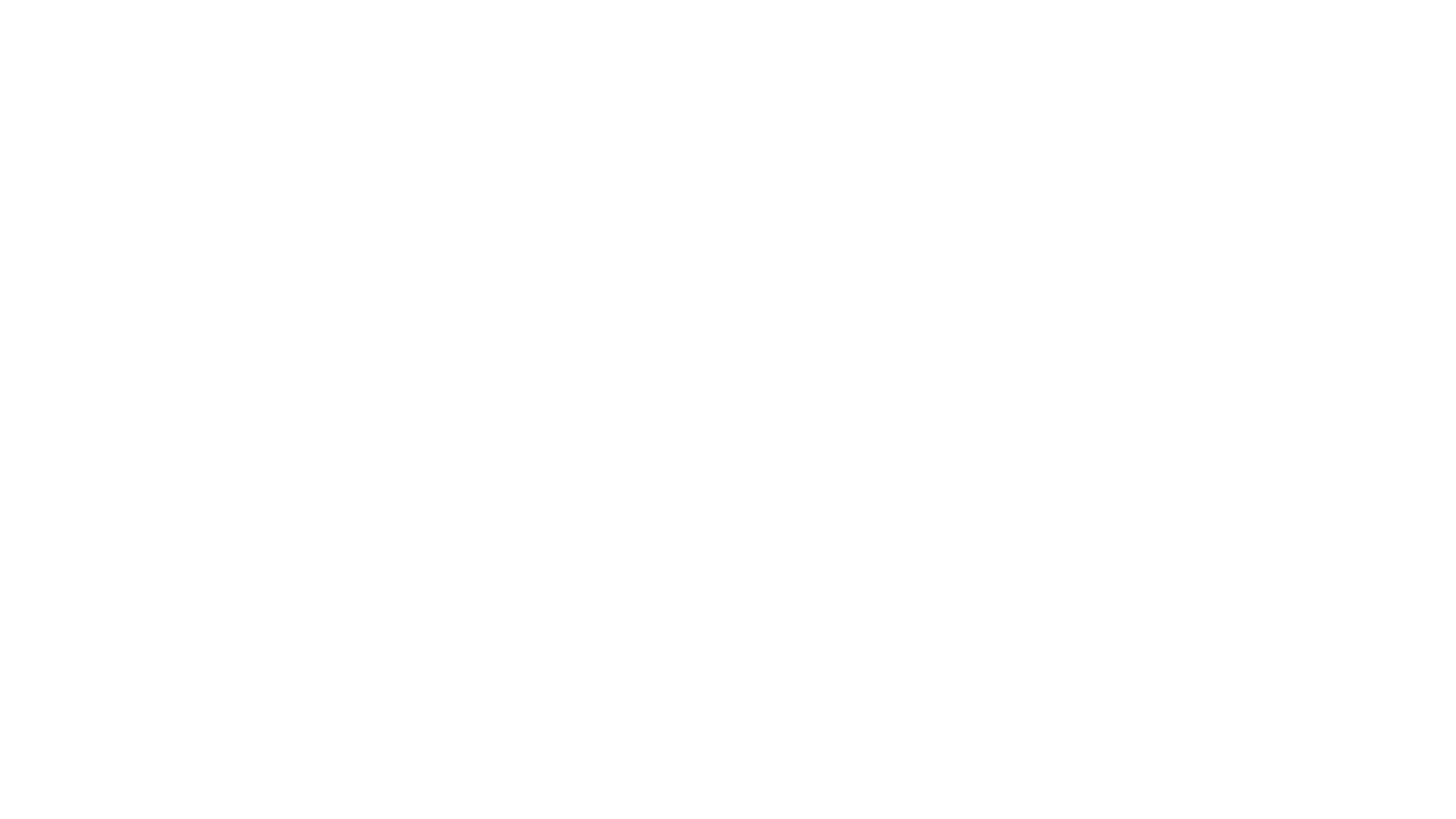 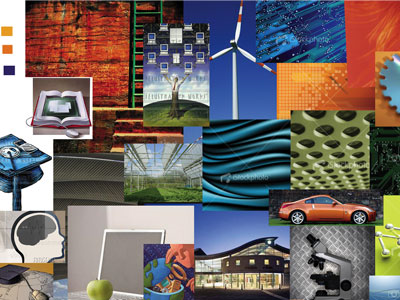 Mood Board
A mood board is a collage (digital or on paper),  of objects (images, colours, screenshots, patterns, text etc), which try to capture a feeling, theme or design.  

They are mostly used in interior design and advertising.

Often used to generate ideas for a client, to meet their approval before making the final product.
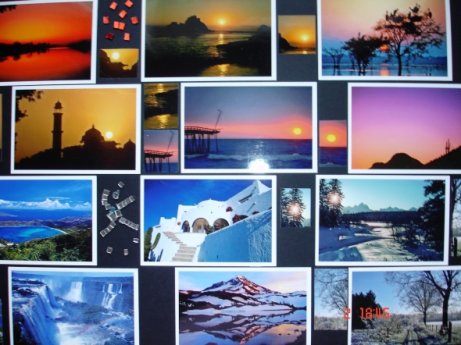 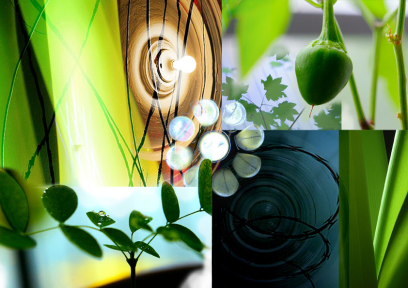 Why We Use Mood Boards
Can be a central focus of ideas in one place.

2. 	Can bring together a lot of different objects (images, materials, text, fabrics, text, shapes etc).

3.	Intended to inspire and generate more ideas.    A starting point.

4.	Easy to show to client to demonstrate ideas.

5.	Can make sure everyone in a design team share the same vision.
However….
Some people argue that mood boards are too time consuming.
Others argue that creating a mood board is more entertaining than actually thinking about a solution to a client problem.
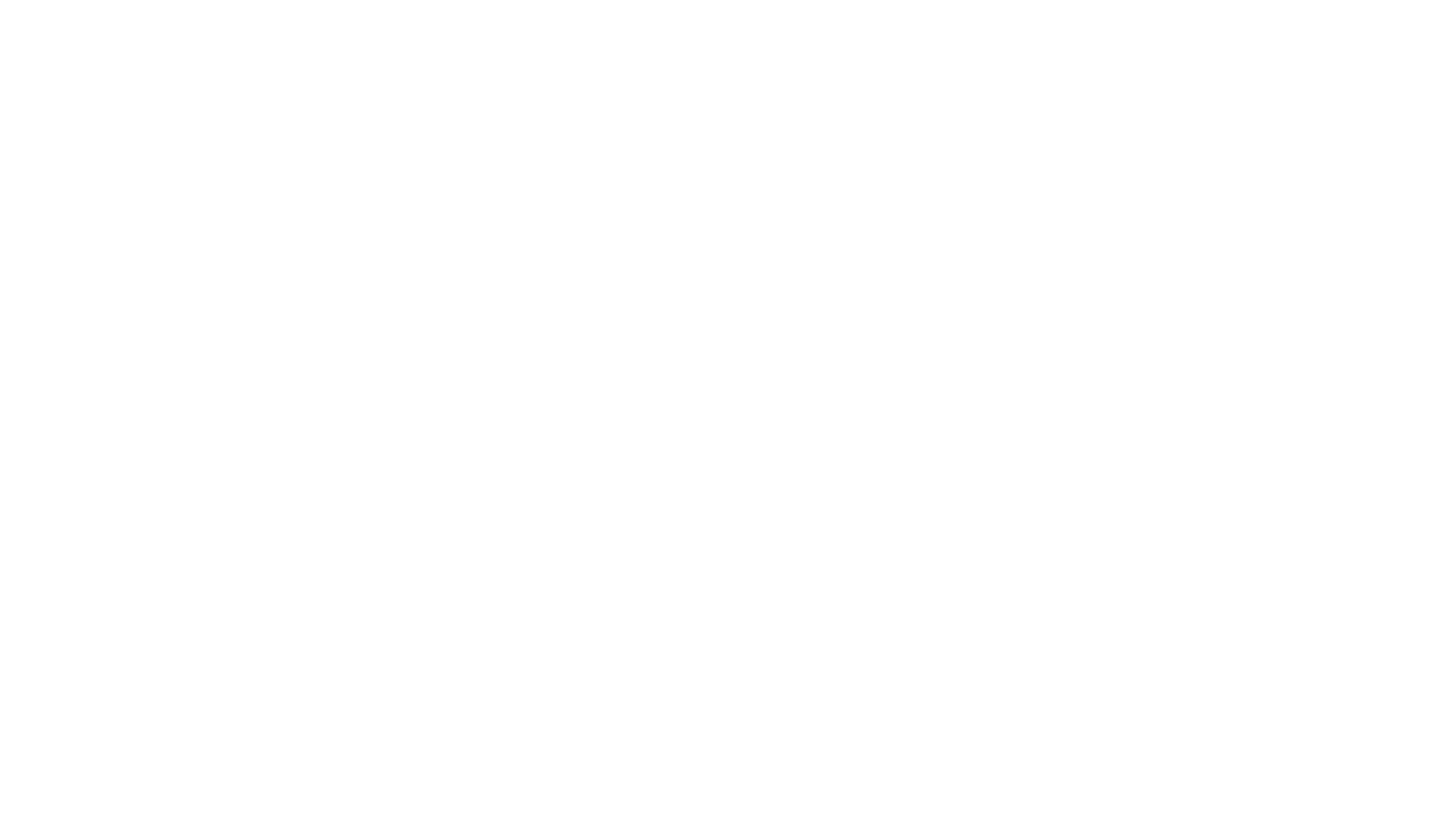 To draw/create a moodboard in the exam:
T – Title
I – Images (suitable ones) – spread them out across the board and in  neat squares
L – Label the images to justify exactly why they have been chosen to suit the brief (write outside the box)
E – Extras – add suitable finishing touches such as text/keywords, colours, fonts, textures
It needs to be tidy and neat
EXAM PRACTICE
The Creation Process
Collect a range of materials (images, text, material etc).

Arrange them together on a page.

Remove any items which do not fit in with the theme.

Use the mood board throughout production to ensure the theme is being adhered to.
Plenary
Let’s review our mood boards.

Look at someone else's mood board. Can you guess what they are trying to convey?  What would you suggest they add?

Q&A:
What is a mood board?
Why are they used?
What are the steps in mood board production?
How can a mood board help you in your coursework?
Exam practice
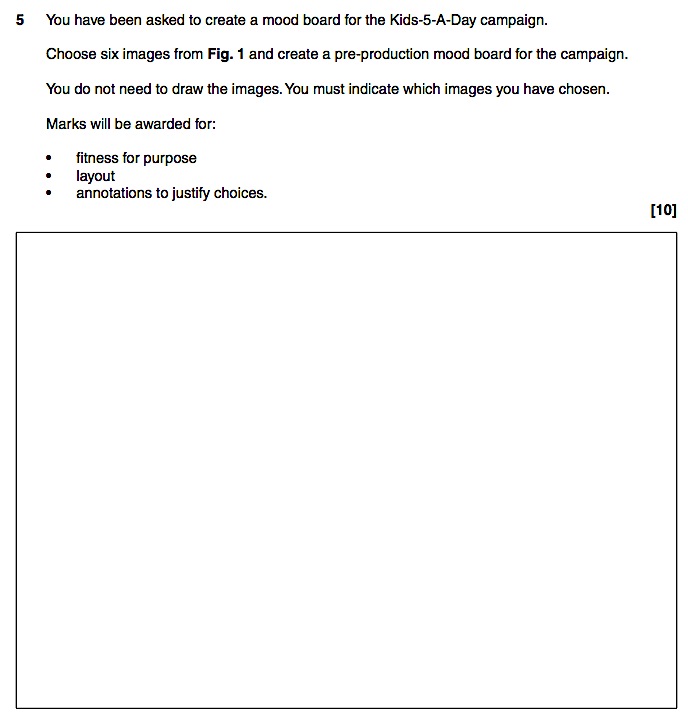 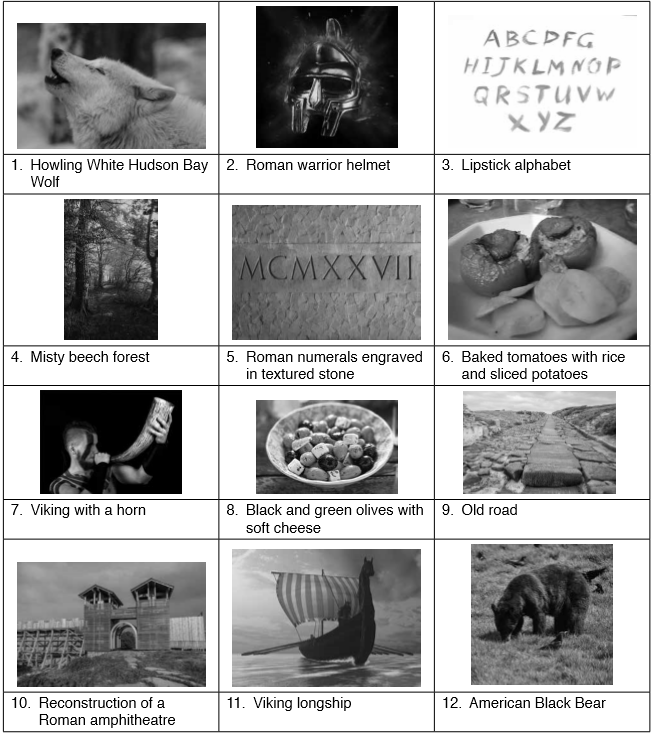 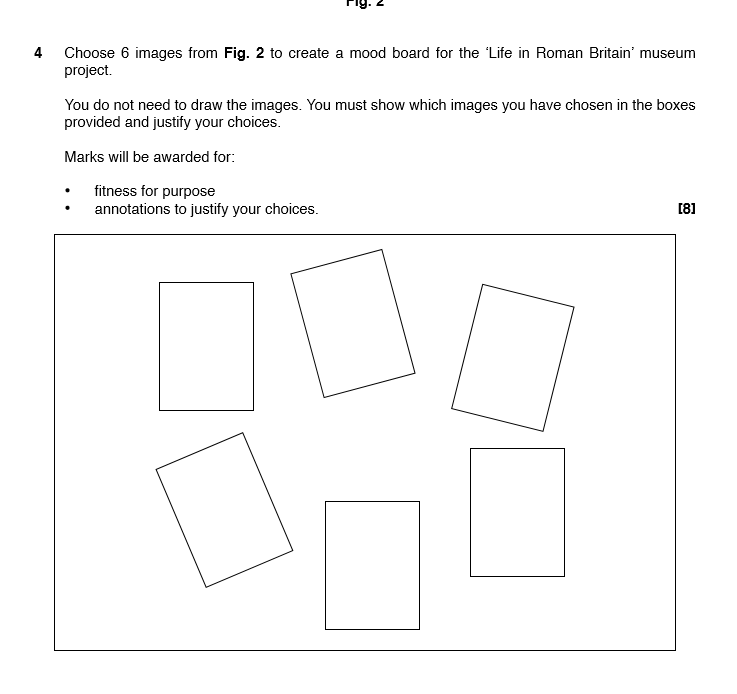 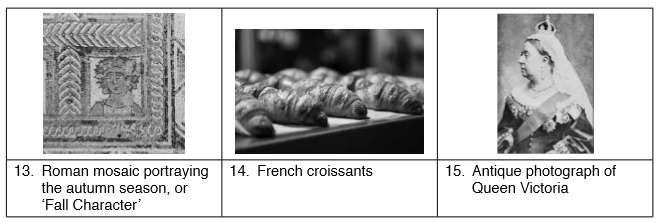